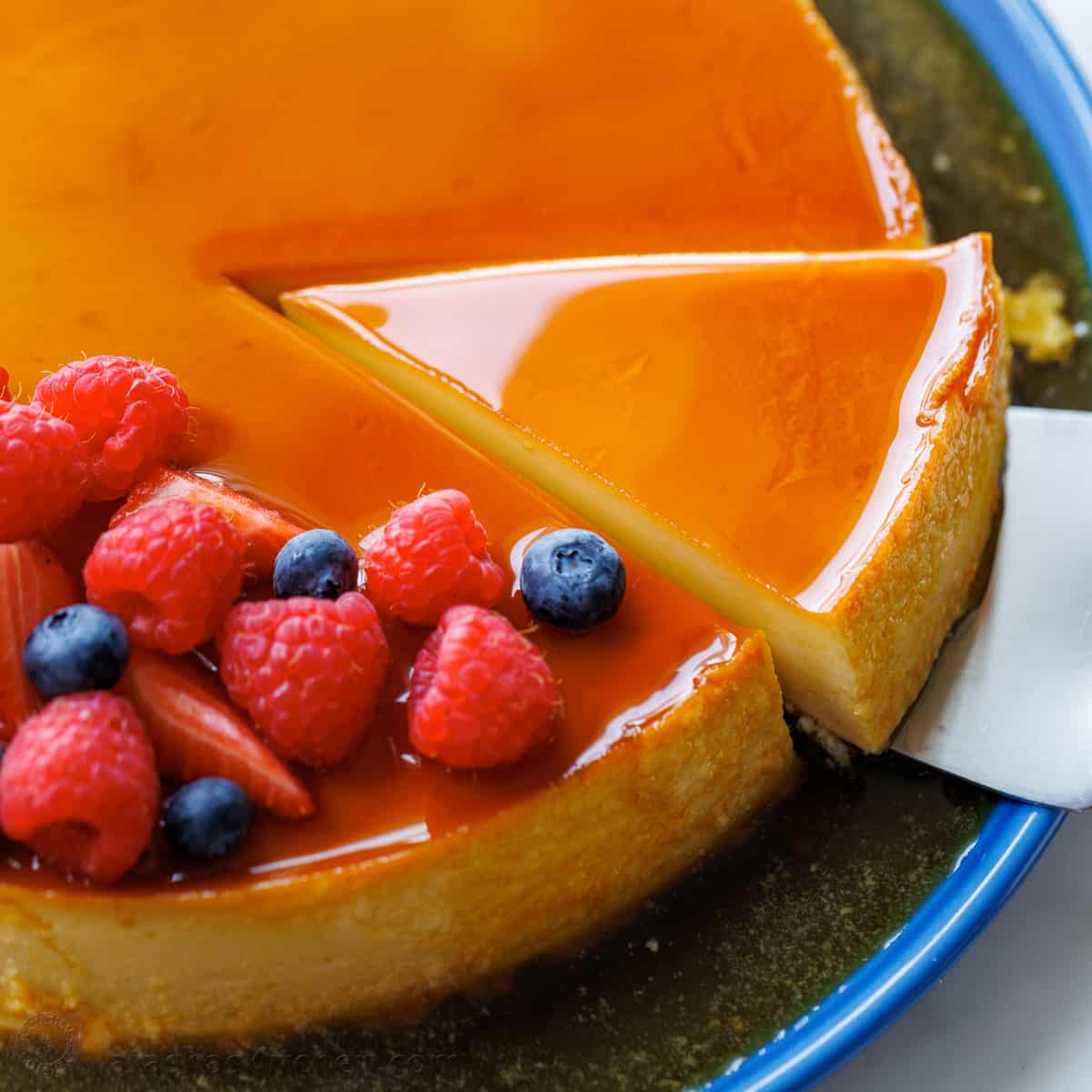 FLAN
How to nominalise and condense noun groups
Worked Examples
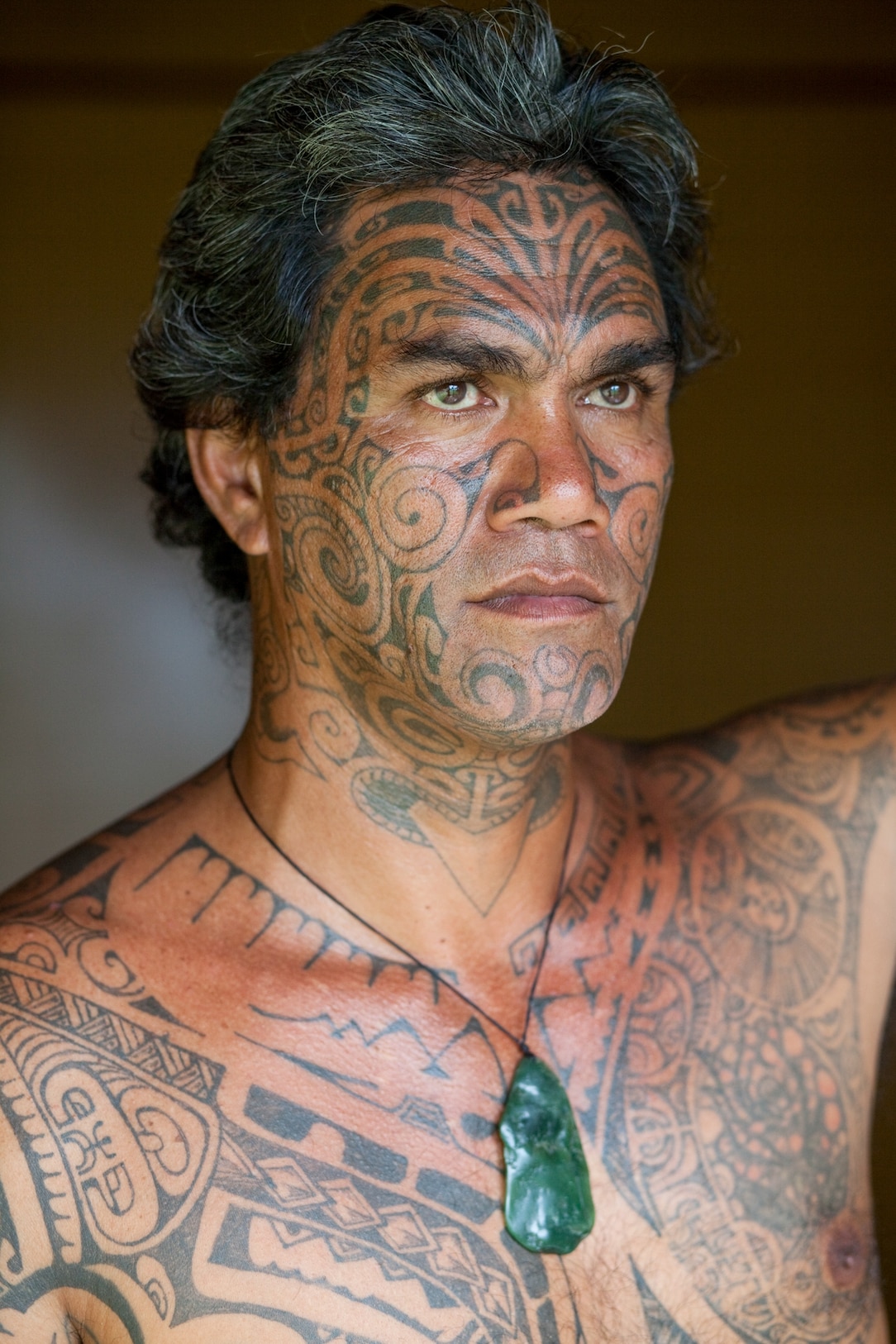 Paragraph 1
Humans acquire culture through interacting socially. Some ethnic groups portray their culture visibly through items such as clothing and jewellery that is ceremonious and also traditional. They may also modify their appearance with tattoos and piercings. They do this to identify themselves as part of a particular culture.
STEP 1 – Find the Verbs
Find the Verbs. They are the doing/action words.
What are the verbs in this paragraph?

Humans acquire culture through interacting socially. Some ethnic groups portray their culture visibly through items such as clothing and jewellery that is ceremonious and also traditional. They may also modify their appearance with tattoos and piercings. They do this to identify themselves as part of a particular culture.
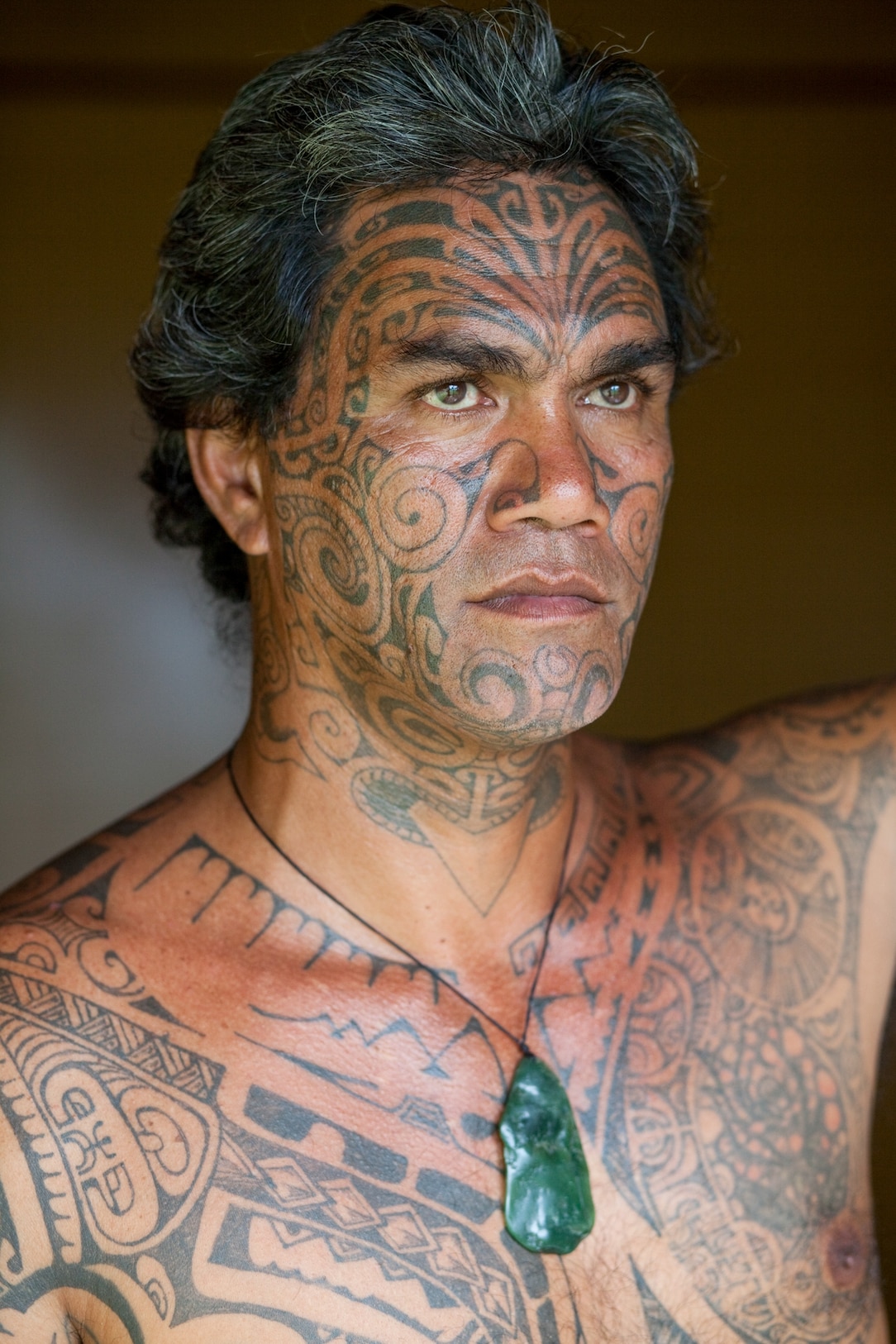 STEP 1 – Find the Verbs
Find the Verbs. They are the doing/action words.
What are the verbs in this paragraph?

Humans acquire culture through interacting socially. Some ethnic groups portray their culture visibly through items such as clothing and jewellery that is ceremonious and also traditional. They may also modify their appearance with tattoos and piercings. They do this to identify themselves as part of a particular culture.
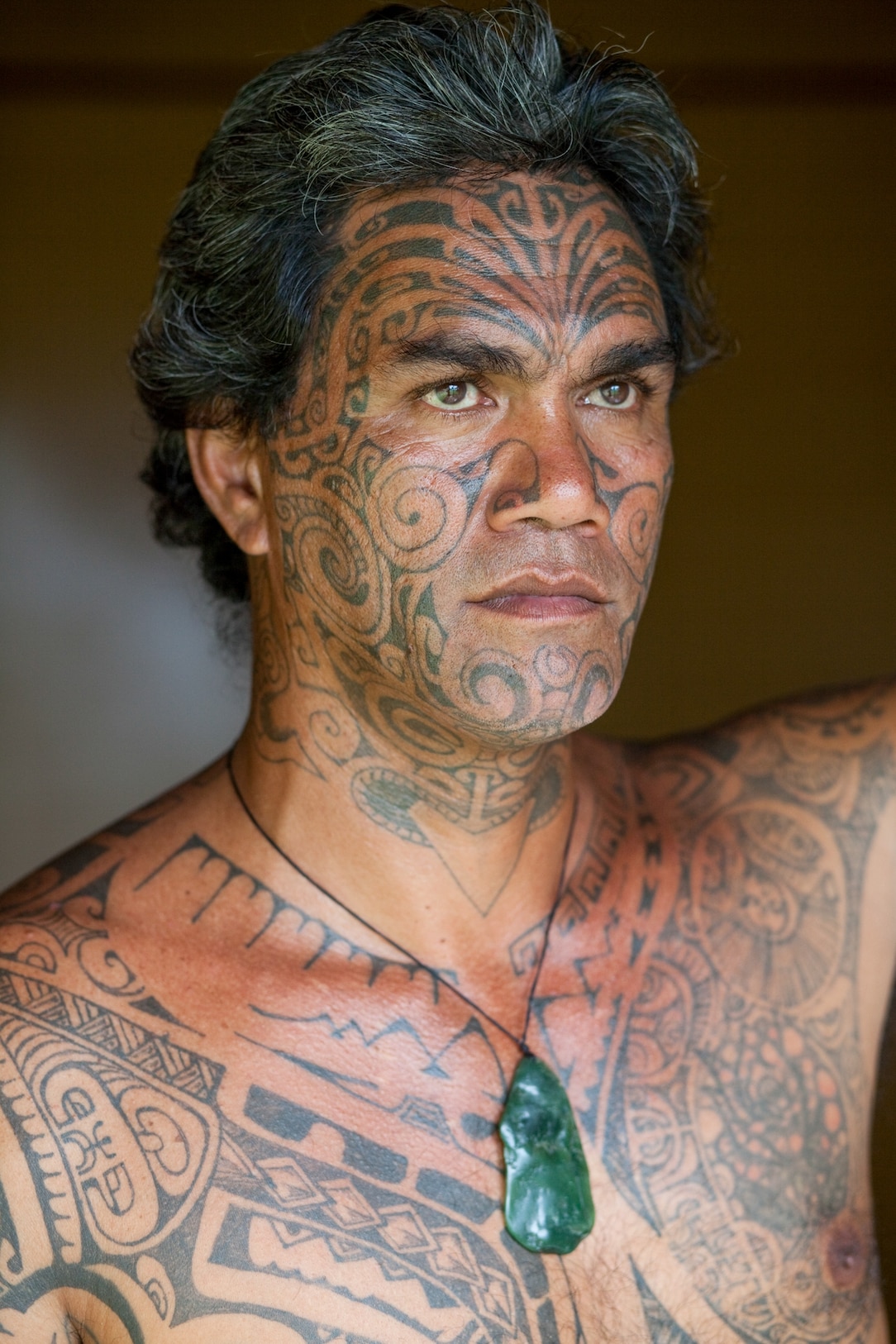 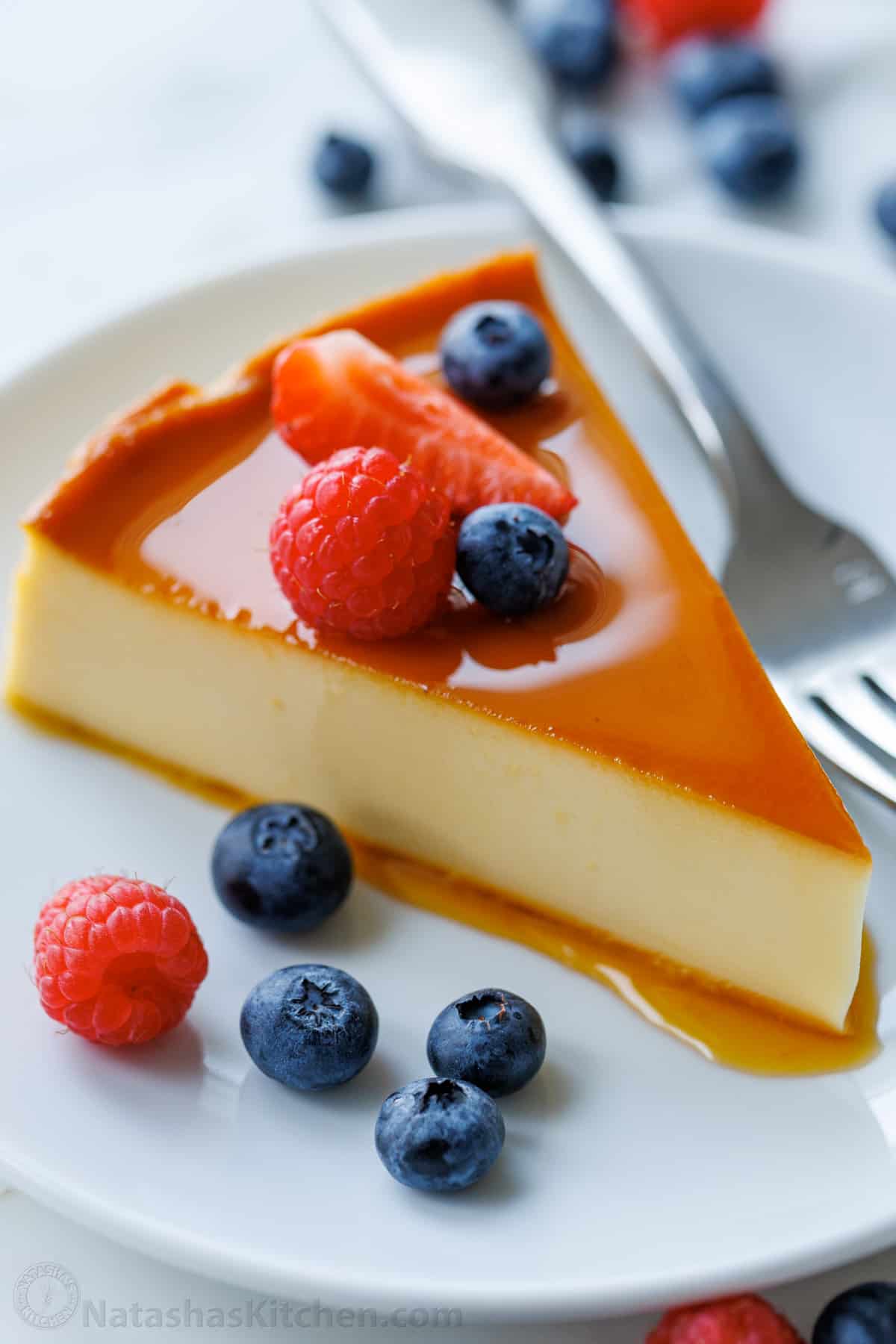 NOTE: Verb Meanings
Acquire – means to get or collect
Interacting – means communicating with or dealing with
Portray – means to show
Modify – means to change or edit
Identify – means to feel like part of a group, see yourself a certain way
STEP 2 – Convert the Verbs to Nouns
Try changing the endings: -tion, -ence, -ness, -ment, -al, -ity. 
Not all of them will easily convert. Look for the easiest or most obvious candidates.
Do these in your head:
Acquire 
Interacting 
Portray 
Modify 
Identify
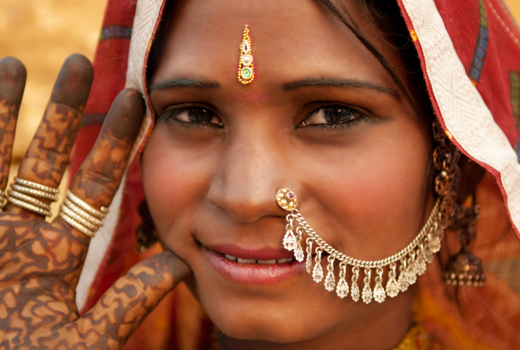 STEP 2 – Convert the Verbs to Nouns
Acquire – acquisition
Interacting – interaction
Portray – portrayal
Modify – modification
Identify – identification
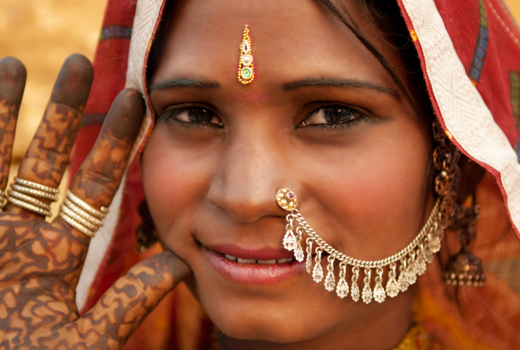 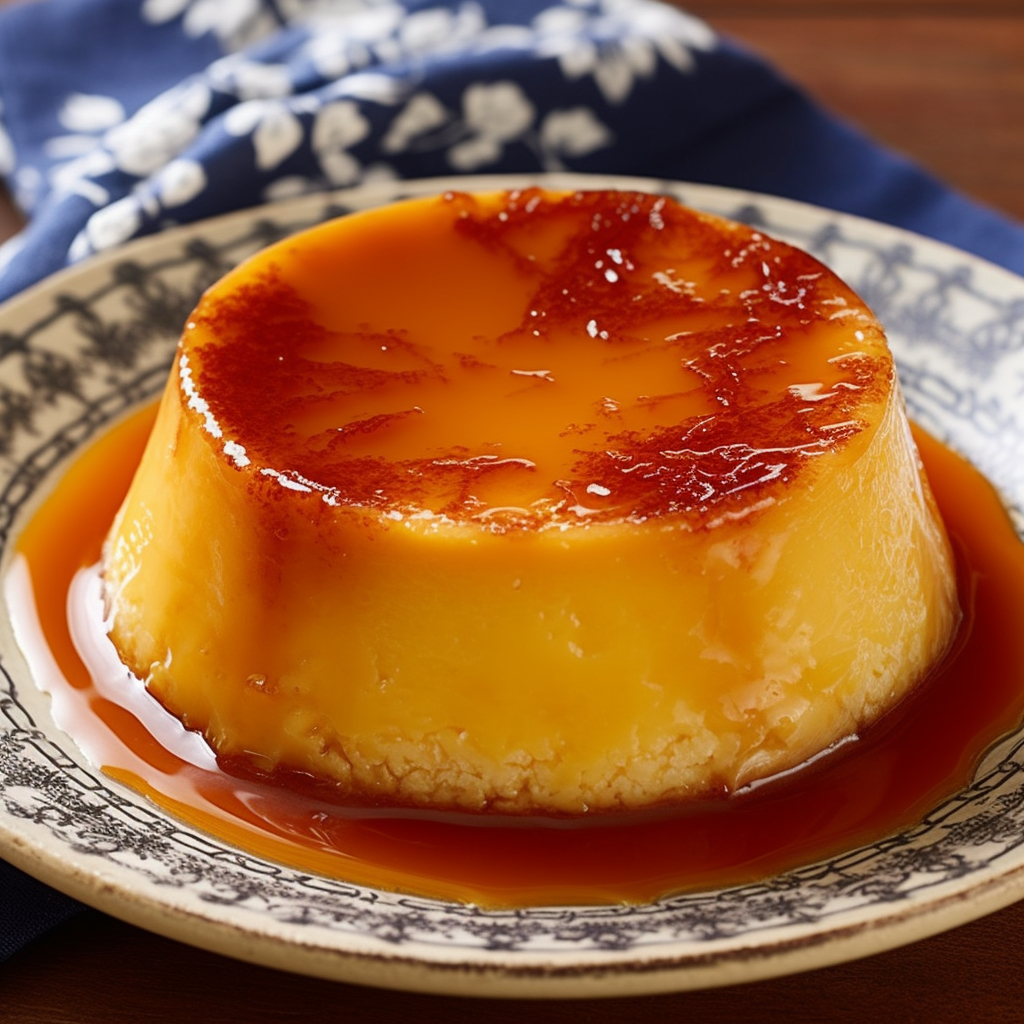 NOTE
Any adverbs connected to the verb should be converted into adjectives. 
For example: 
“Interacting socially” becomes:
social interaction
“Portray visibly” becomes: 
visible portrayal
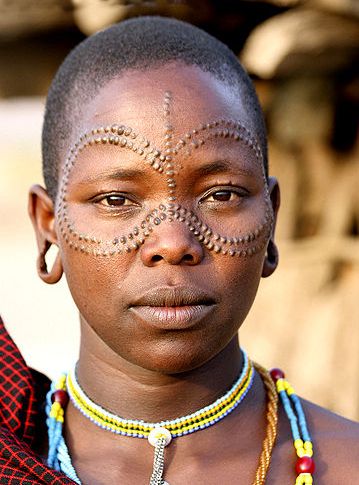 STEP 3 – Find & Condense Noun Groups
There will not always be any. But there is one in this paragraph. See if you can spot it. 
Look for groups of adjectives (describing words) 

Humans acquire culture through interacting socially. Some ethnic groups portray their culture visibly through items such as clothing and jewellery that is ceremonious and also traditional. They may also modify their appearance with tattoos and piercings. They do this to identify themselves as part of a particular culture.
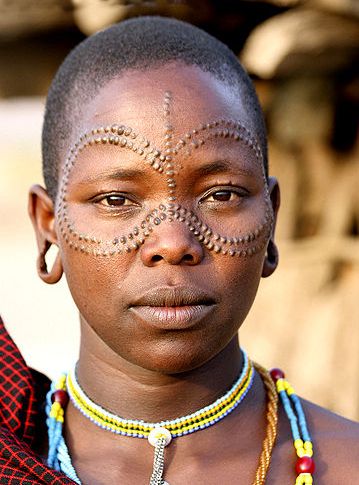 STEP 3 – Find & Condense Noun Groups
There will not always be any. But there is one in this paragraph. See if you can spot it. 
Look for groups of adjectives (describing words) 

Humans acquire culture through interacting socially. Some ethnic groups portray their culture visibly through items such as clothing and jewellery that is ceremonious and also traditional. They may also modify their appearance with tattoos and piercings. They do this to identify themselves as part of a particular culture.
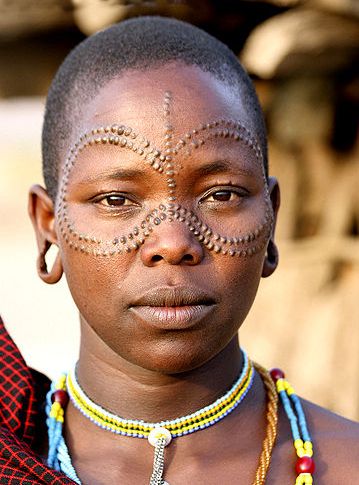 STEP 3 – Find & Condense Noun Groups
Condense Noun Groups:
Clothing and jewellery that is ceremonious and also traditional.
Find the nouns & adjectives
Nouns: clothing, jewellery
Adjectives: ceremonious, traditional

Put the noun last & list all adjectives first
Ceremonious, traditional clothing & jewellery
STEP 4 – Other Mistakes
Look for any other formal writing mistakes:
Contractions – can’t, don’t
Pronouns – you, me, I
Casual words/slang – really, totally, awesome
Opinions – I believe, better/best, should, must
Are there any in this paragraph?
Humans acquire culture through interacting socially. Some ethnic groups portray their culture visibly through items such as clothing and jewellery that is ceremonious and also traditional. They may also modify their appearance with tattoos and piercings. They do this to identify themselves as part of a particular culture.
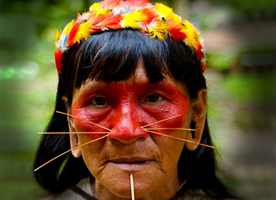 STEP 4 – Other Mistakes
Are there any in this paragraph?
Humans acquire culture through interacting socially. Some ethnic groups portray their culture visibly through items such as clothing and jewellery that is ceremonious and also traditional. They may also modify their appearance with tattoos and piercings. They do this to identify themselves as part of a particular culture.

No. 

But don’t forget to check.
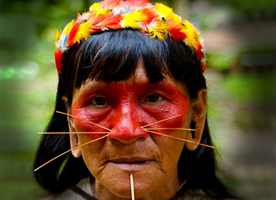 STEP 5 - Rewrite
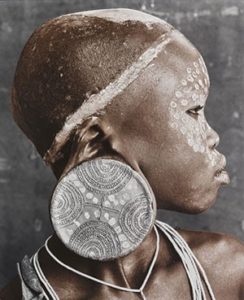 Rewrite the paragraph. Use all your NICE NEW nouns and noun groups. 
Don’t forget to fix up any other formal writing mistakes.

Humans acquire culture through interacting socially. Some ethnic groups portray their culture visibly through items such as clothing and jewellery that is ceremonious and also traditional. They may also modify their appearance with tattoos and piercings. They do this to identify themselves as part of a particular culture.
social interaction
acquisition
visible portrayal
ceremonious, traditional clothing & jewellery
modification
identification
STEP 5 – Replace words
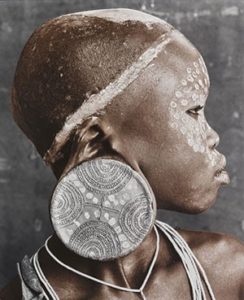 Humans acquisition culture through social interaction. Some ethnic groups visible portrayal their culture through items such as ceremonious, traditional clothing & jewellery. They may also modification their appearance with tattoos and piercings. They do this to identification themselves as part of a particular culture.
STEP 5 – Edit until it makes sense
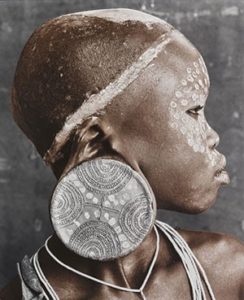 Human acquisition of culture is gained through social interaction. Some ethnic groups Visible portrayal their of culture is practiced by  through items such as ceremonious, traditional clothing & jewellery. They may also can also be achieved through modification appearance with such as tattoos and piercings. They do this to Identification themselves as part of with a particular culture.
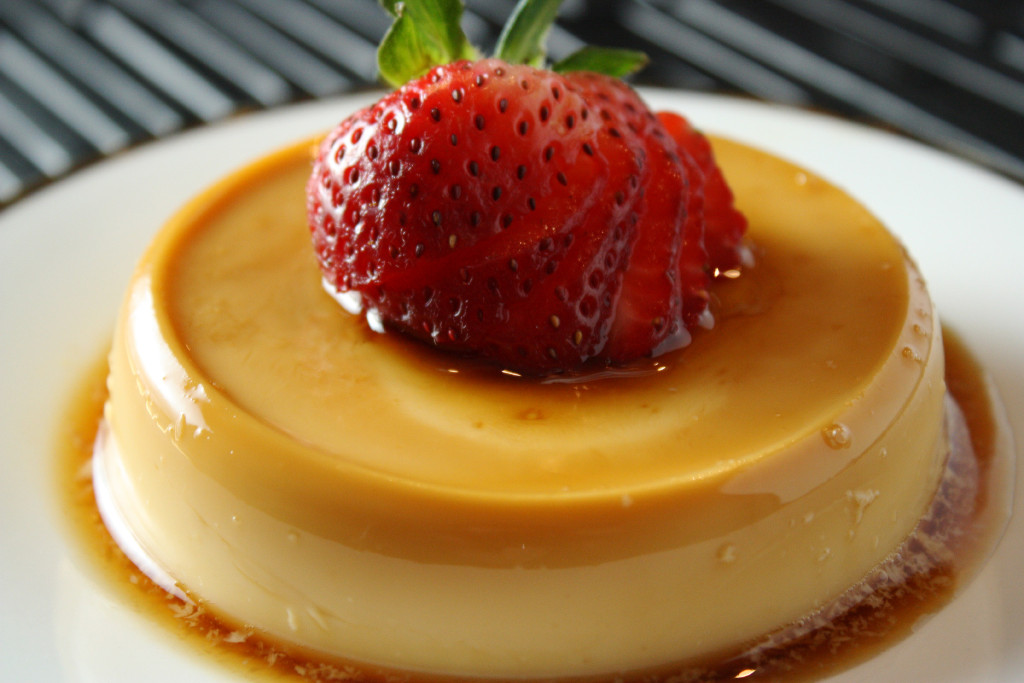 AMAZING!!!!!!!!
Result:
Acquisition of culture is gained through social interaction. Visible portrayal of culture is practiced by some ethnic groups through ceremonious traditional clothing & jewellery. Identification with a particular culture can also be achieved through appearance modifications such as tattoos and piercings.
WOW!!!!!!!!
SUPERB!!!!!!!!
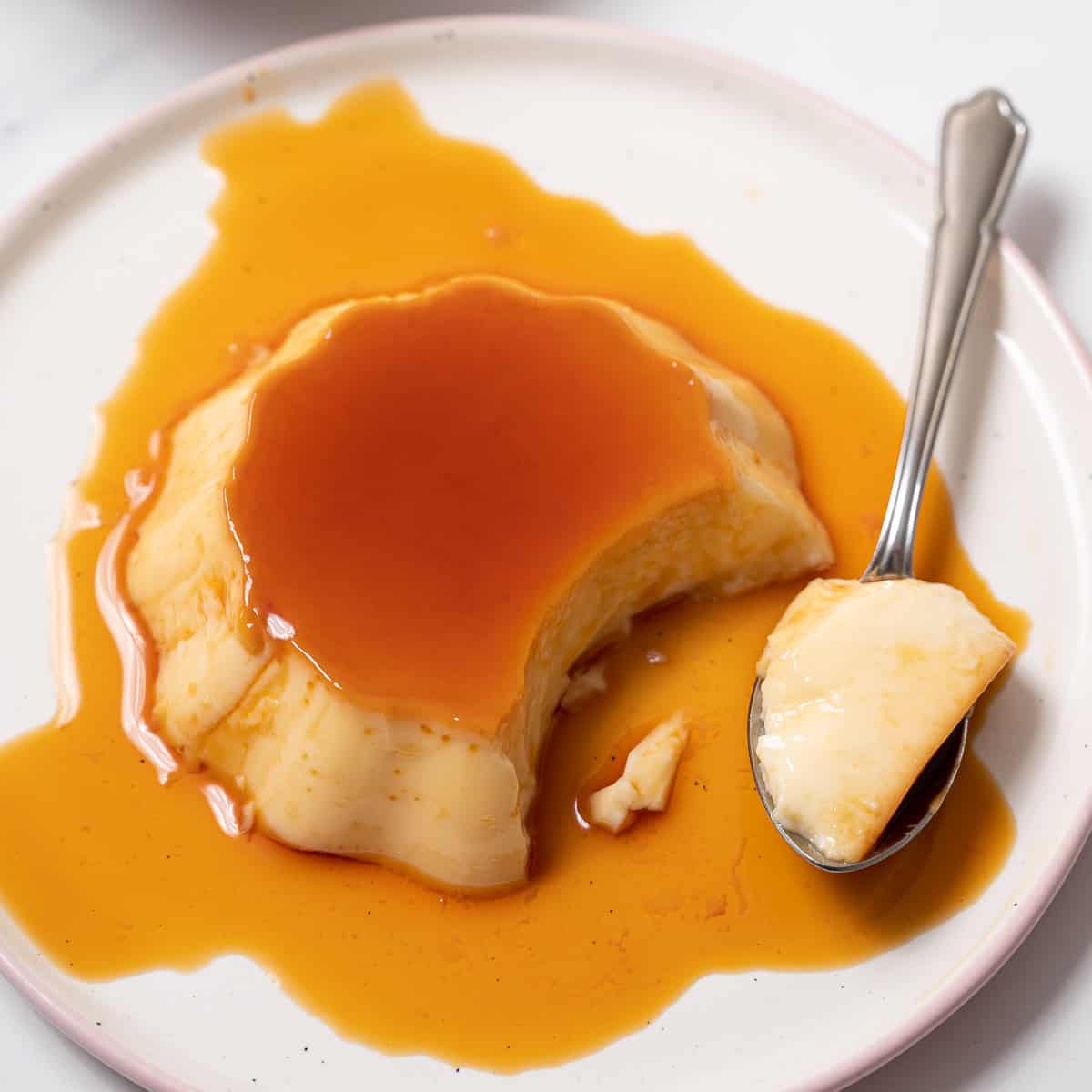 Worked Example 2
A harder example
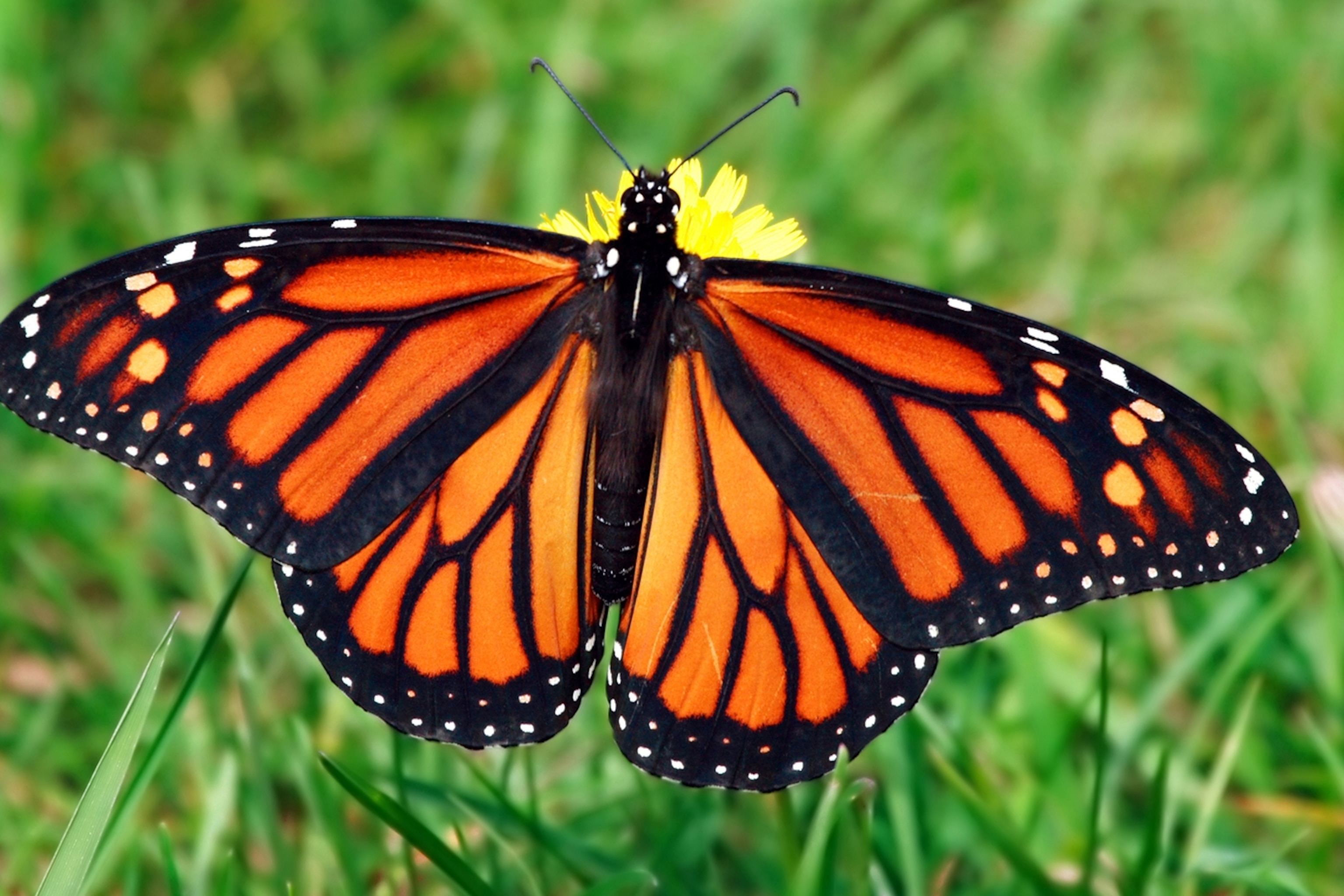 Paragraph 2:
Butterflies are totally fascinating insects, and you can find out a lot about them by examining them. They’re known for their wings which are super colourful and delicate. During their life cycle, they transform in a process known as metamorphosis. They start their lives as tiny eggs before they hatch into caterpillars.

What’s the first step?
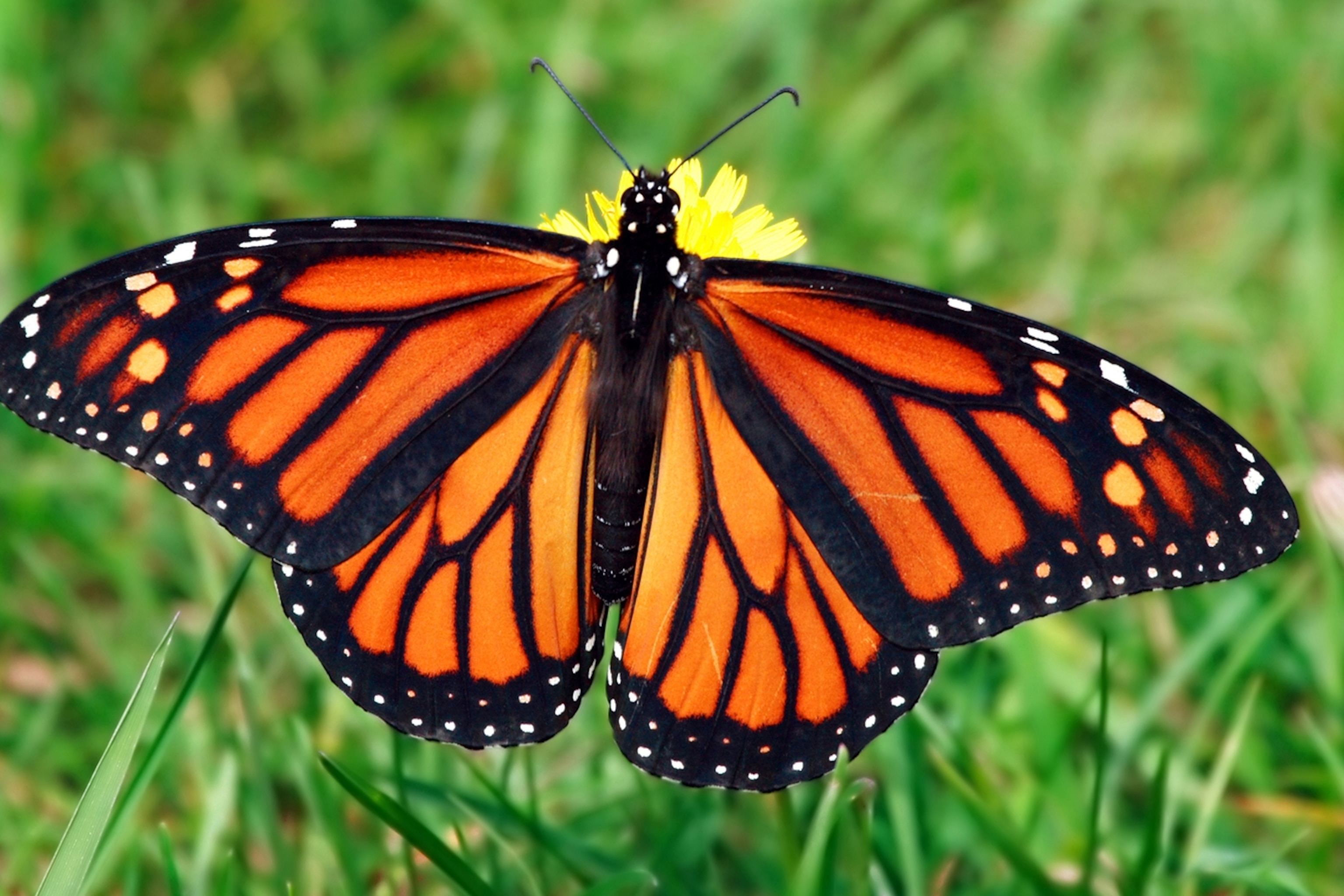 Step 1: Find the Verbs
What are the verbs in this paragraph?
Butterflies are totally fascinating insects, and you can find out a lot about them by examining them. They’re known for their wings which are super colourful and delicate. During their life cycle, they transform in a process known as metamorphosis. They start their lives as tiny eggs before they hatch into caterpillars.
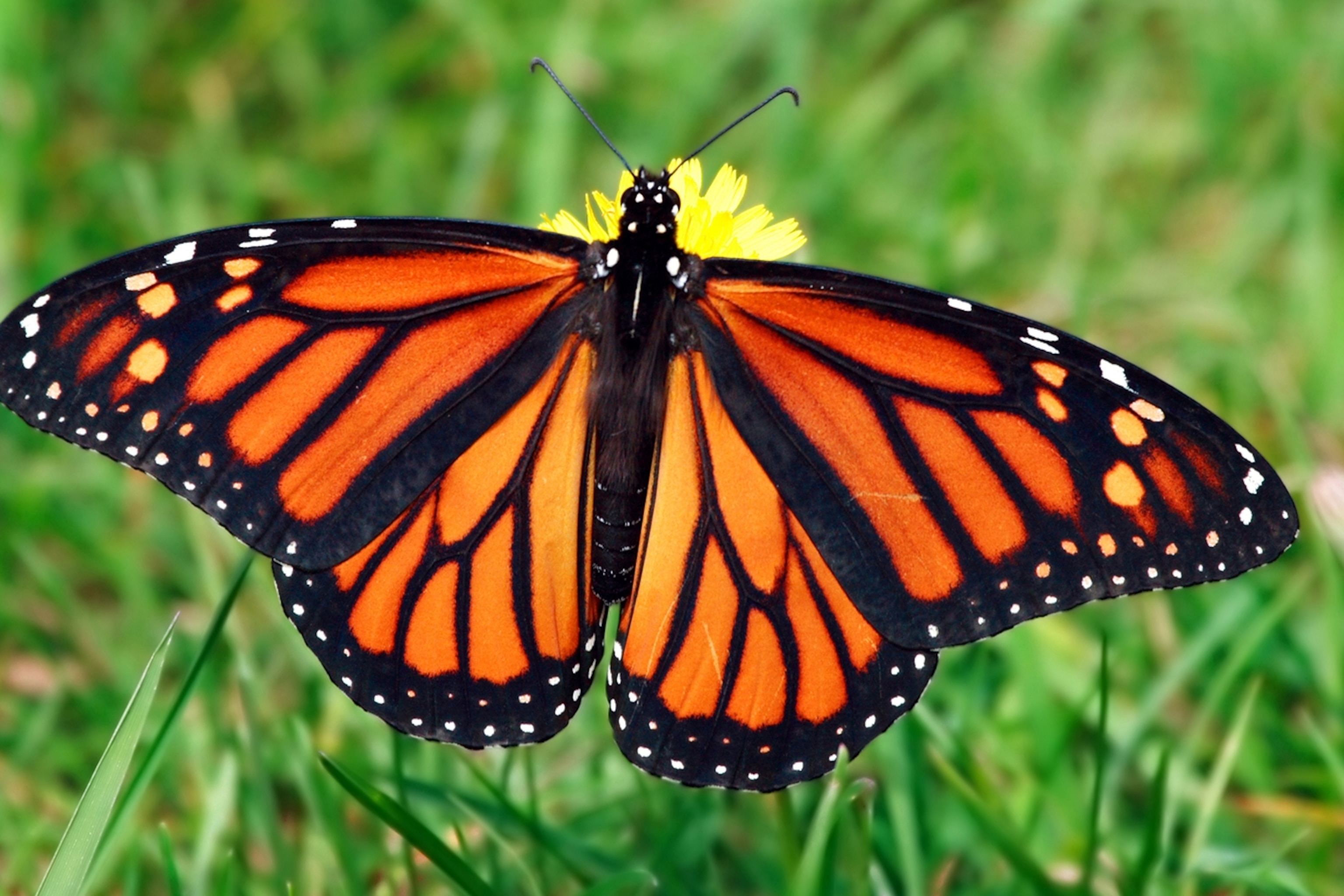 Step 1: Find the Verbs
What are the verbs in this paragraph?
Butterflies are totally fascinating insects, and you can find out a lot about them by examining them. They’re known for their wings which are super colourful and delicate. During their life cycle, they transform in a process known as metamorphosis. They start their lives as tiny eggs before they hatch into caterpillars.
These verbs are not as easy to convert!
Step 2: Convert Verbs into Nouns
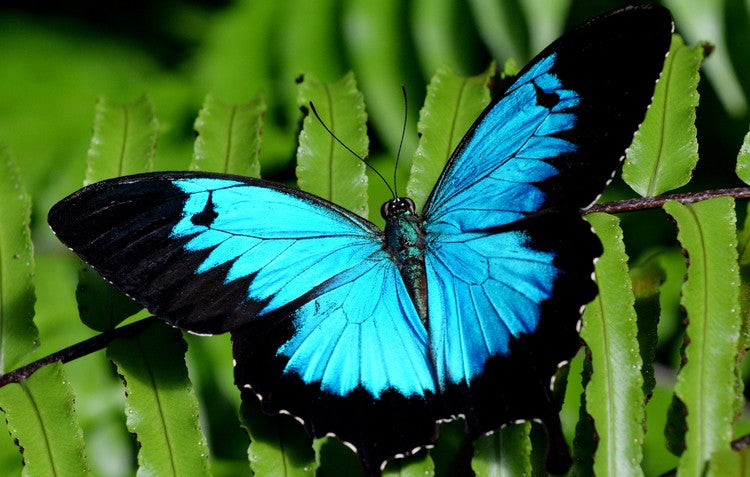 Try changing the endings: -tion, -ence, -ness, -ment, -al, -ity. 
Not all of them will easily convert. Look for the easiest or most obvious candidates.

Do these in your head:
Examining
Transform
Step 2: Convert Verbs into Nouns
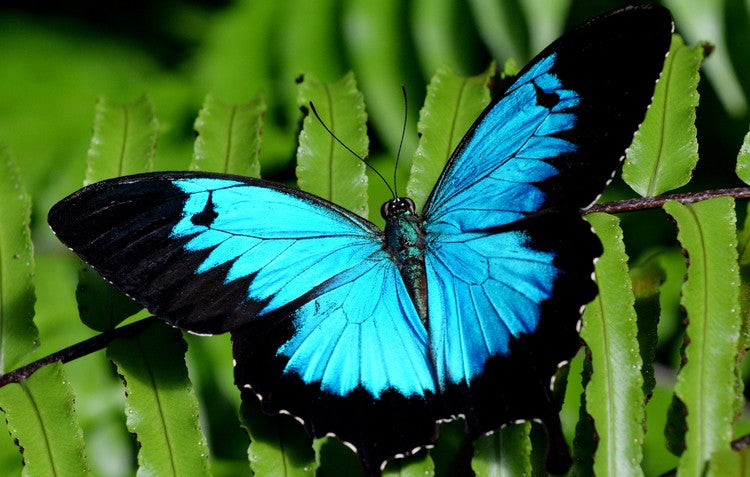 Do the easiest ones first
Examining – Examination 
Transform – Transformation
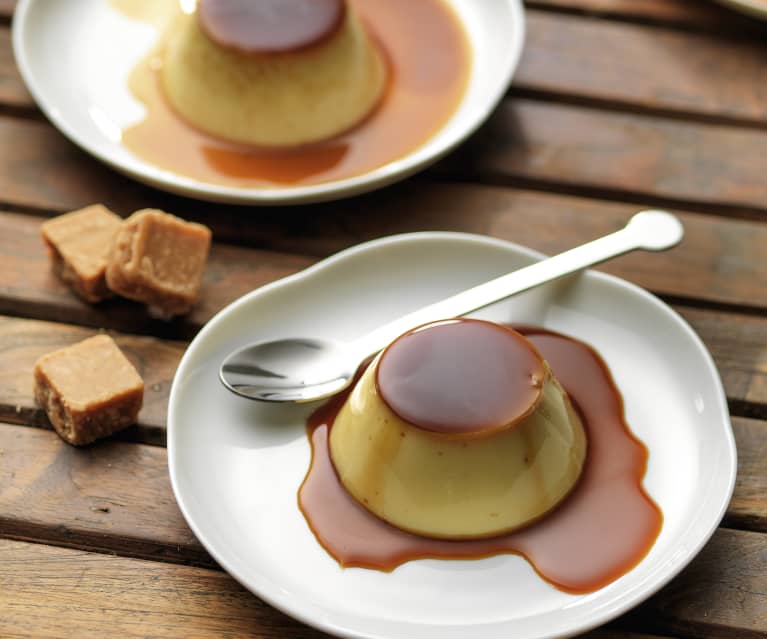 Special Case 1: what if…?
…the verb form is the same as the noun form?

Start as a verb (to start a journey, we need to start the car)
Start as a noun (the start of the trip, let’s make a start)

Answer: Use the noun form of the word. Make sure you can put ‘a’ or ‘the’ in front of it.
OR: Use a synonym (e.g. the beginning, the commencement)
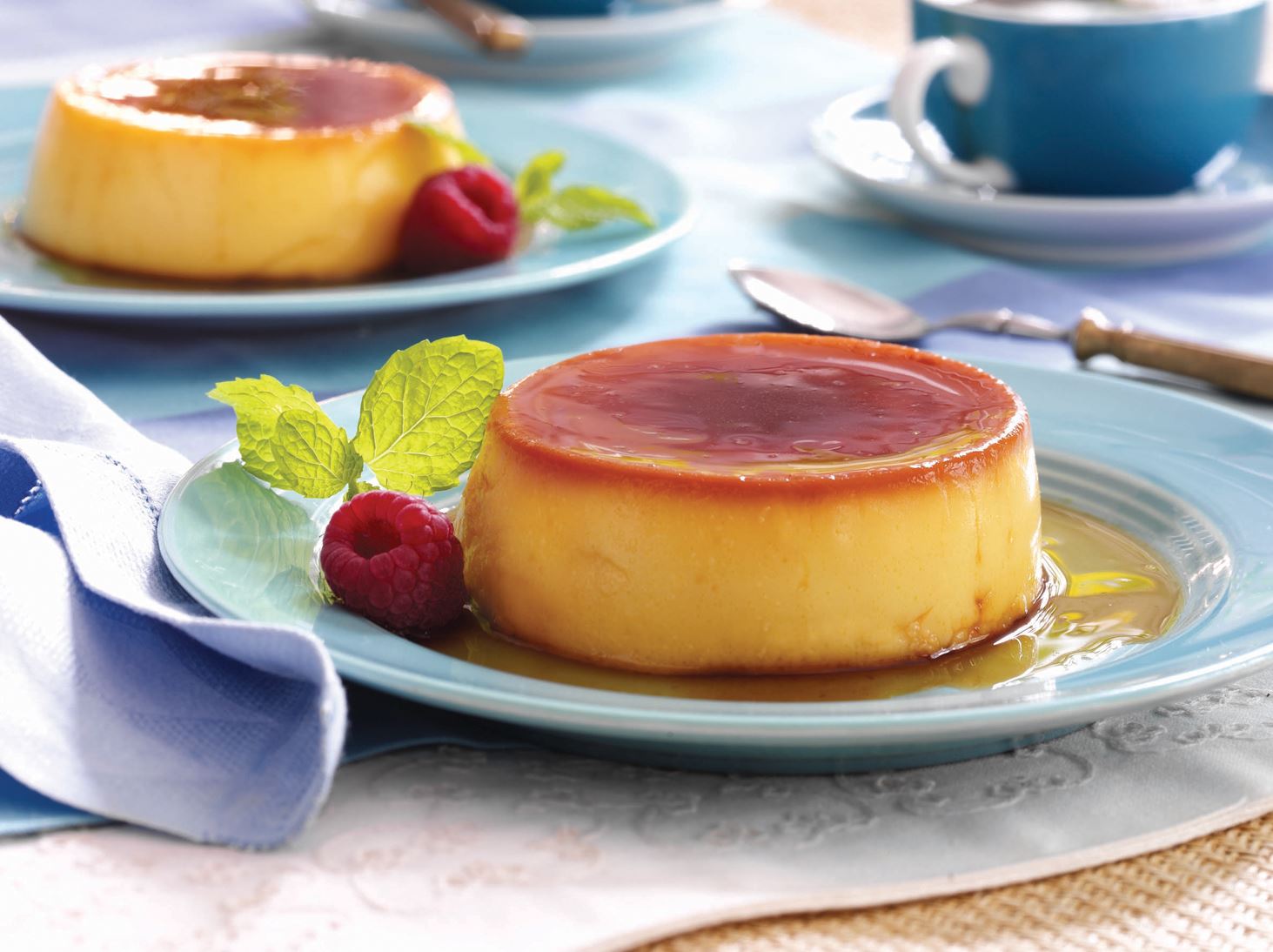 Special Case 2: what if…?
…the verb is a phrase instead of a single word?
Are known for
Can find out

Answer: Find a single word synonym. Must be a noun. 
Are known for = renown, reputation, fame
Can find out = discovery, understanding
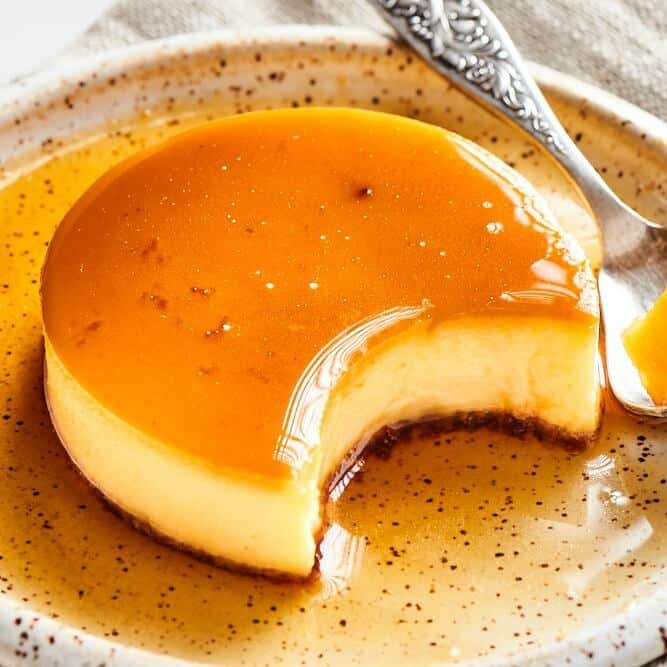 Special Case 3: what if…?
…the verb just doesn’t have a clear noun form?
Hatch (hatchment? Hatchness? Hatchion? Hatchity?)

Answer: find a synonym.
Hatch – emergence, inception
OR: leave it and find a different word to convert. Try an adjective. 
Fascinating – fascination.
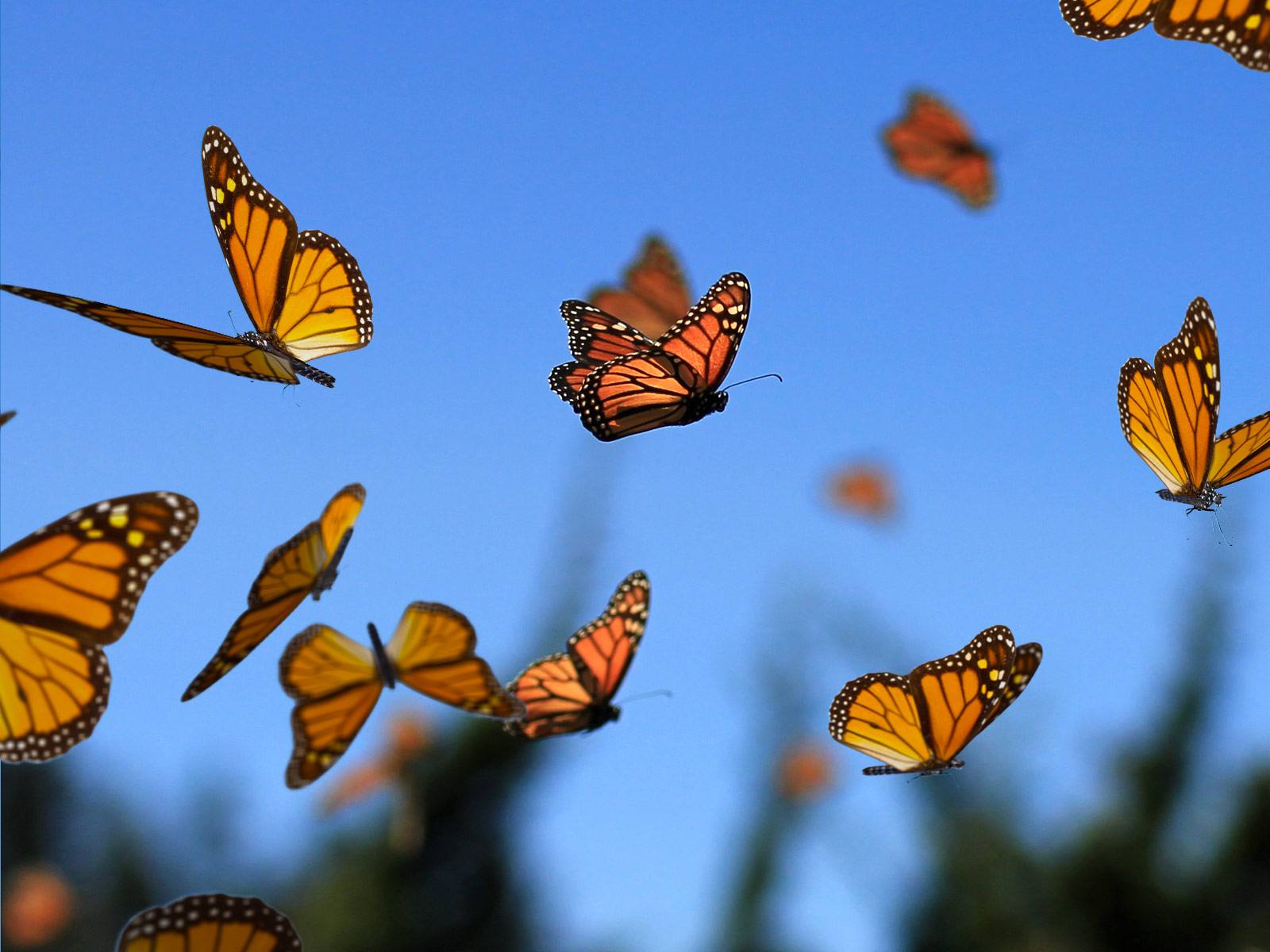 Step 3: Find and Condense Noun Groups
There will not always be any. But there is one in this paragraph. See if you can spot it. 
Look for groups of adjectives (describing words) 

Butterflies are totally fascinating insects, and you can find out a lot about them by examining them. They’re known for their wings which are super colourful and delicate. During their life cycle, they transform in a process known as metamorphosis. They start their lives as tiny eggs before they hatch into caterpillars.
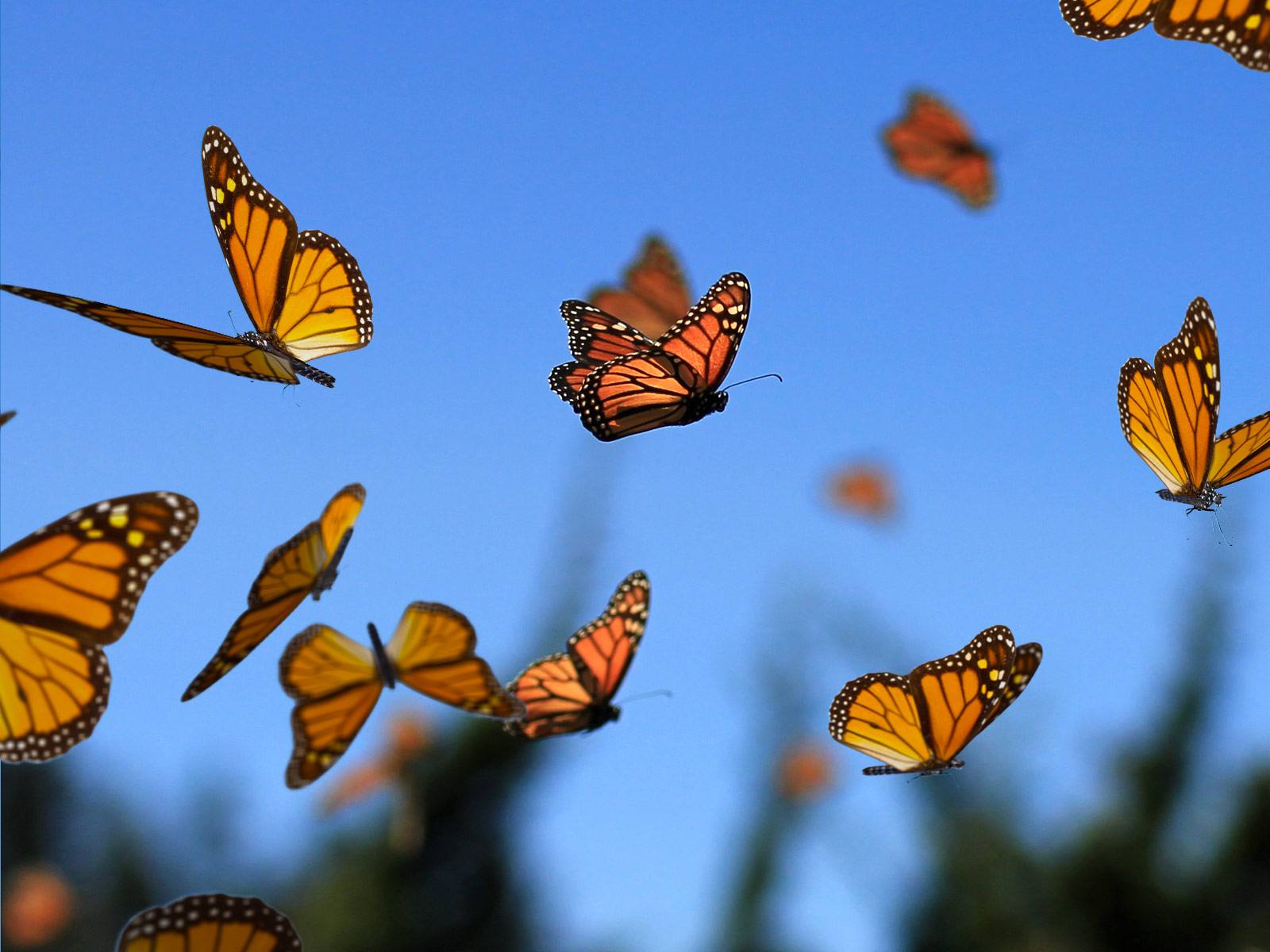 Step 3: Find and Condense Noun Groups
There will not always be any. But there is one in this paragraph. See if you can spot it. 
Look for groups of adjectives (describing words) 

Butterflies are totally fascinating insects, and you can find out a lot about them by examining them. They’re known for their wings which are super colourful and delicate. During their life cycle, they transform in a process known as metamorphosis. They start their lives as tiny eggs before they hatch into caterpillars.
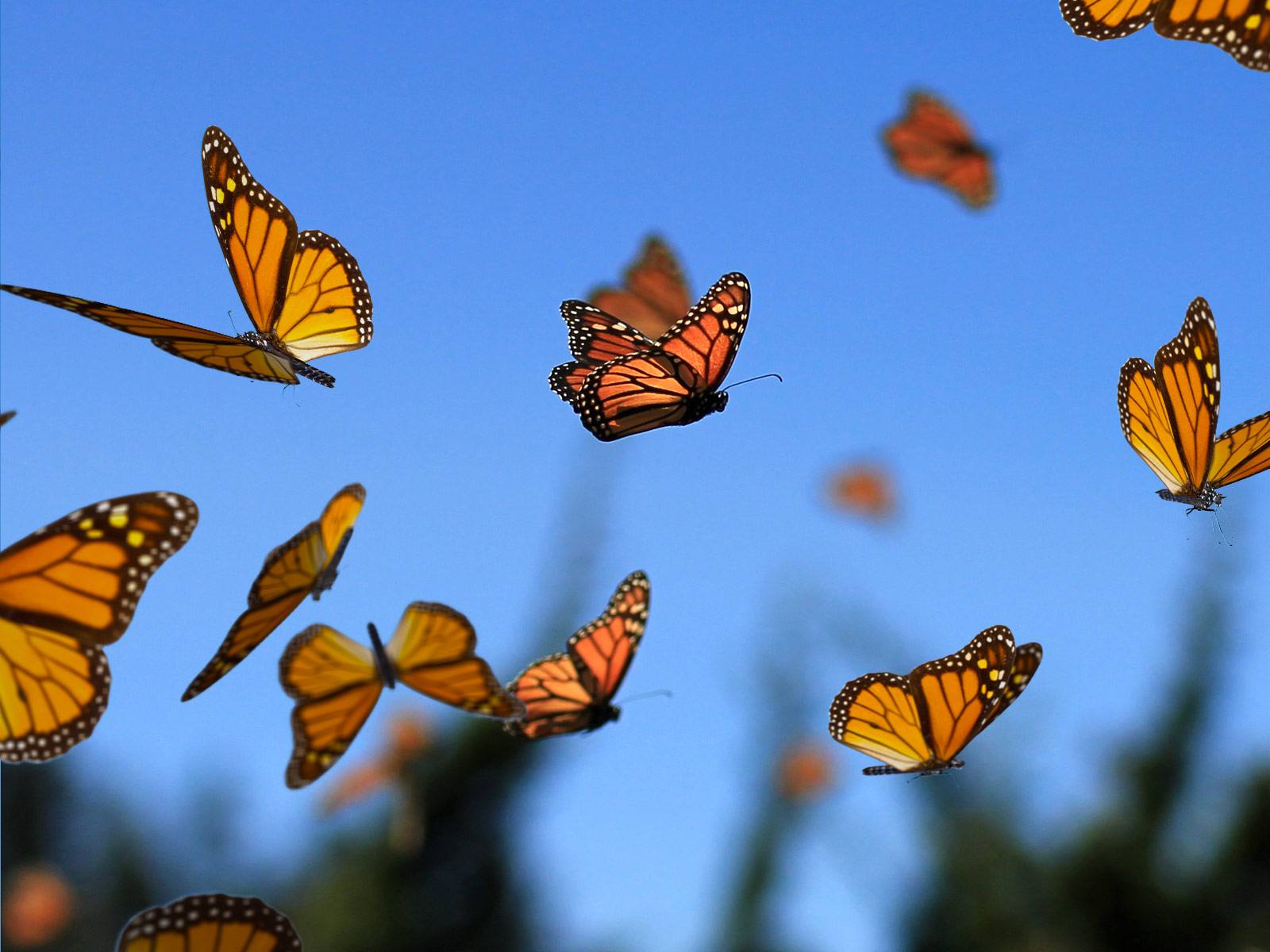 Step 3: Find and Condense Noun Groups
Condense Noun Groups: Their wings, which are super colourful and delicate

Find the nouns & adjectives
Nouns: wings
Adjectives: colourful, delicate

Put the noun last & list all adjectives first
Colourful, delicate wings
Step 4: Other Mistakes
Look for any other formal writing mistakes:
Contractions – can’t, don’t
Pronouns – you, me, I
Casual words/slang – really, totally, awesome
Opinions – I believe, better/best, should, must
Are there any in this paragraph?
Butterflies are totally fascinating insects, and you can find out a lot about them by examining them. They’re known for their wings which are super colourful and delicate. During their life cycle, they transform in a process known as metamorphosis. They start their lives as tiny eggs before they hatch into caterpillars.
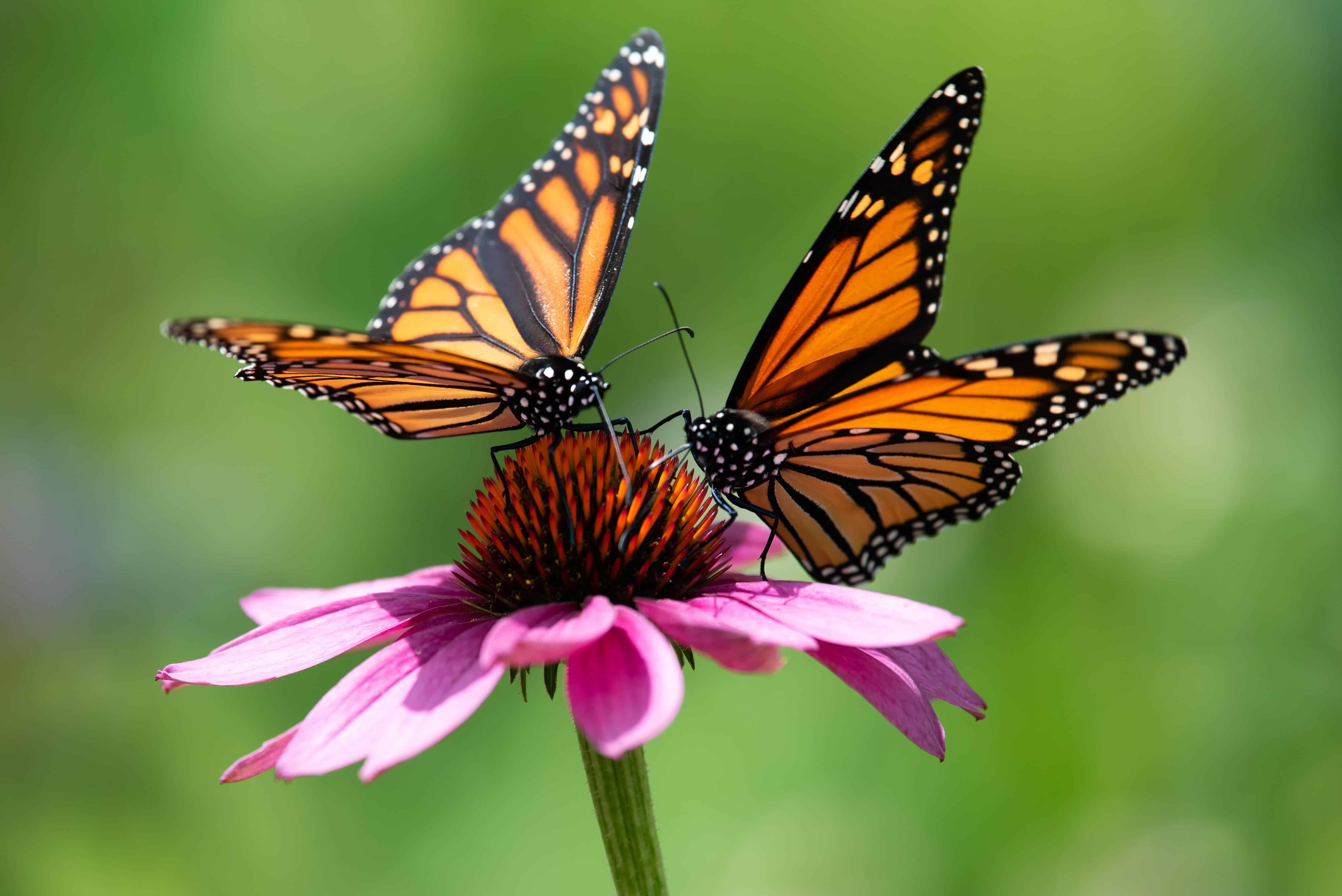 Step 4: Other Mistakes
Look for any other formal writing mistakes:
Contractions – can’t, don’t
Pronouns – you, me, I
Casual words/slang – really, totally, awesome
Opinions – I believe, better/best, should, must
Are there any in this paragraph?
Butterflies are totally fascinating insects, and you can find out a lot about them by examining them. They’re known for their wings which are super colourful and delicate. During their life cycle, they transform in a process known as metamorphosis. They start their lives as tiny eggs before they hatch into caterpillars.
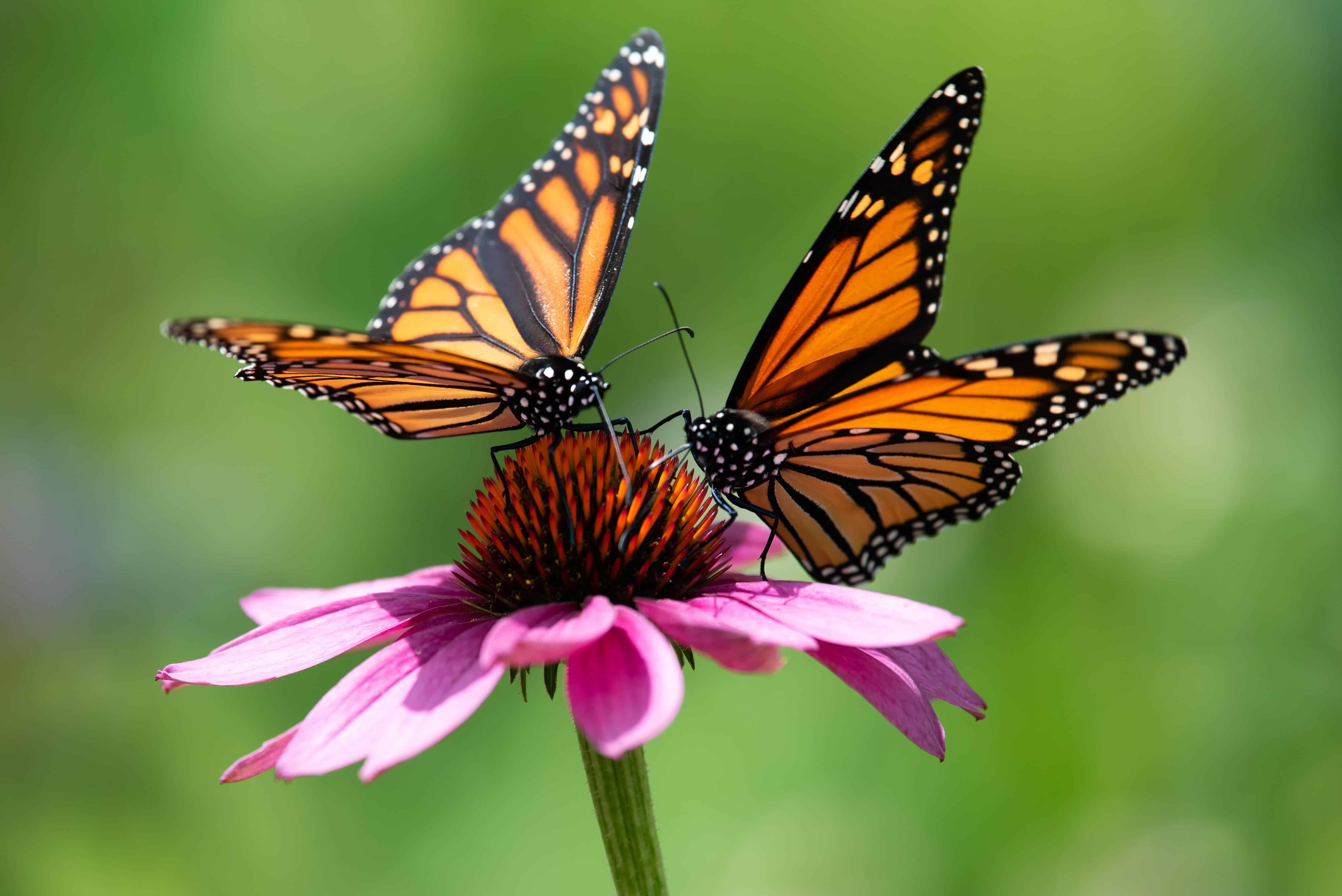 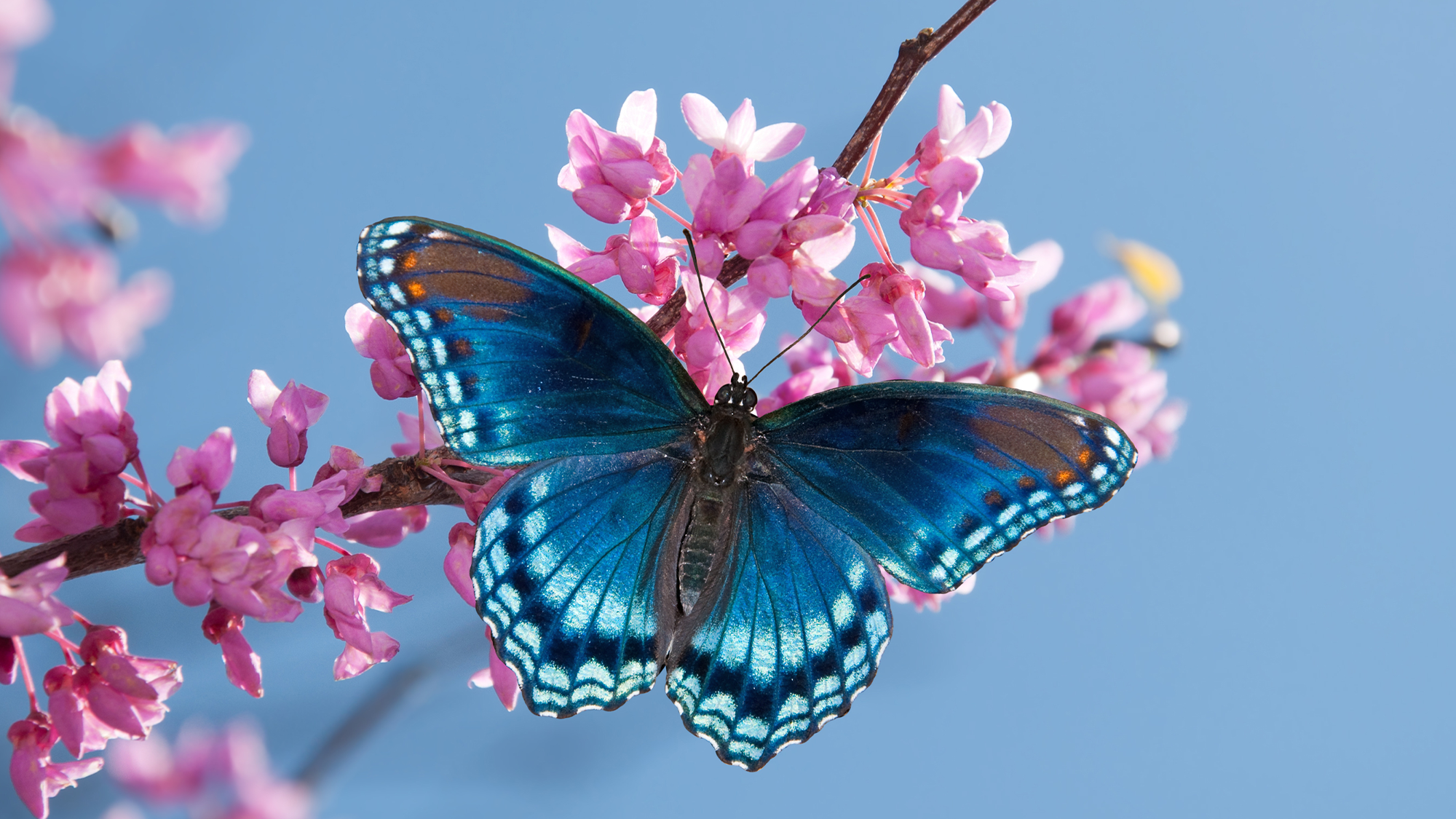 Step 5: Rewrite
Use all your NICE NEW nouns and noun groups. 
Don’t forget to fix up any other formal writing mistakes.
Butterflies are totally fascinating insects, and you can find out a lot about them by examining them. They’re known for their wings which are super colourful and delicate. During their life cycle, they transform in a process known as metamorphosis. They start their lives as tiny eggs before they hatch into caterpillars.
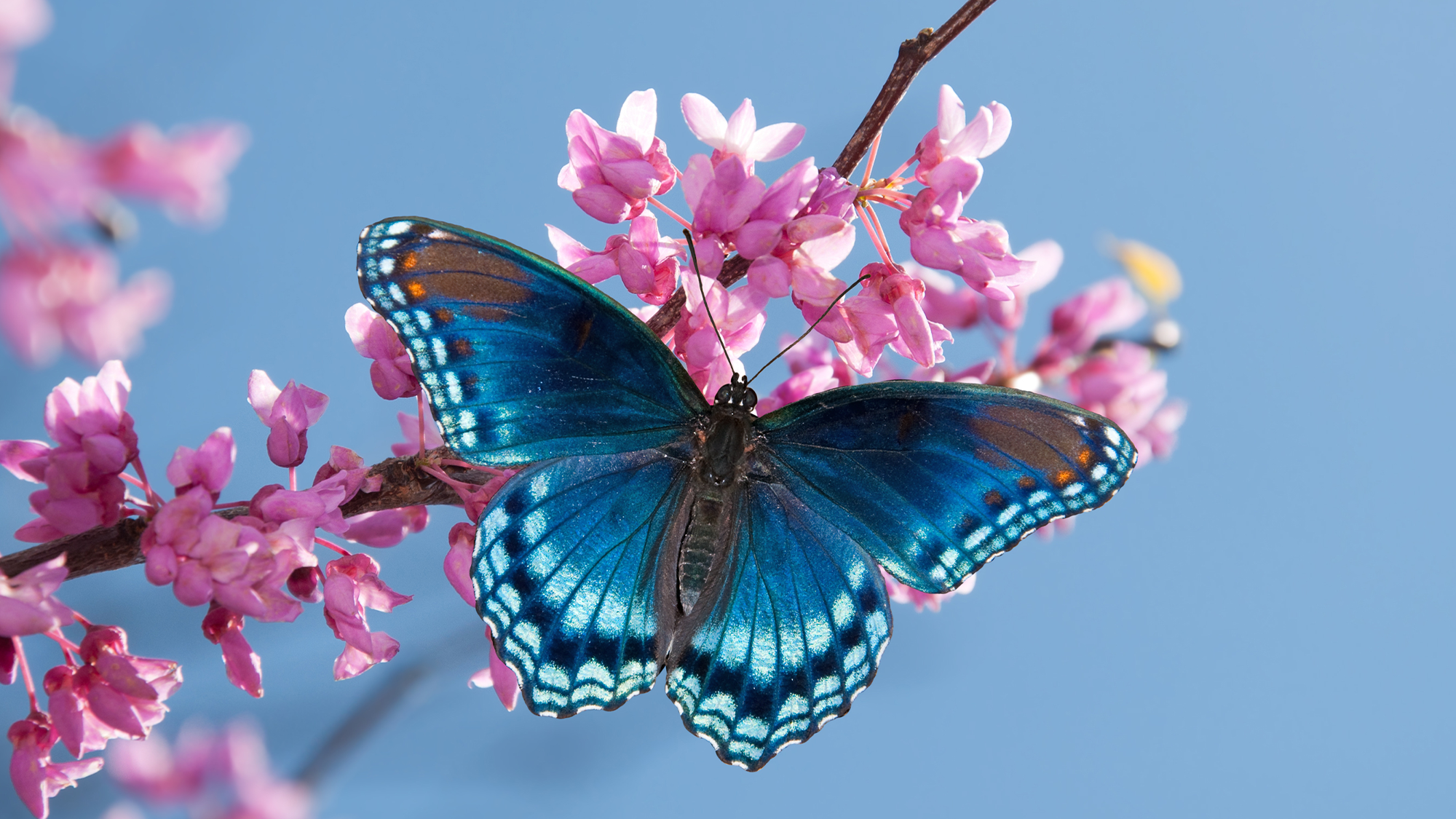 Step 5: Rewrite
Use all your NICE NEW nouns and noun groups. 
Don’t forget to fix up any other formal writing mistakes.
Butterflies are fascination insects, and you can understanding them by examination them. Fame for their colourful, delicate wings. During their life cycle, they transformation in a process known as metamorphosis. The beginning their lives as tiny eggs before they emergence into caterpillars.
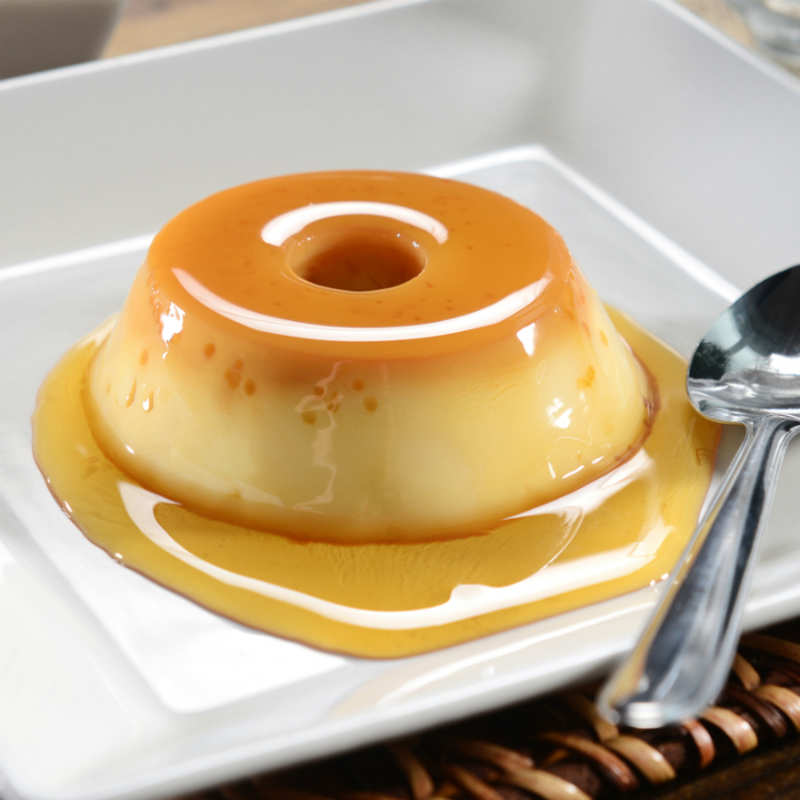 Result
AMAZING!!!!!!!!
WOW!!!!!!!!
Butterflies hold great fascination as insects, and an understanding of them can be gained through examination. Their fame is often attributed to their colourful, delicate wings. During their life cycle, they undergo a transformation process known as metamorphosis. Before their emergence as caterpillars, their beginning is as tiny eggs.
SUPERB!!!!!!!!